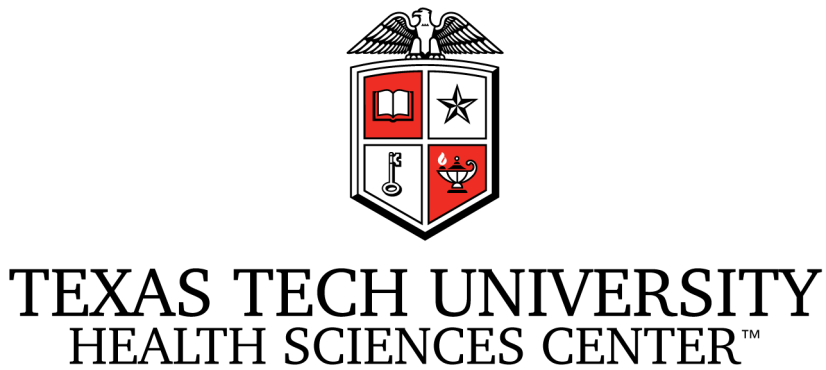 MSIV Orientation
Financial Aid
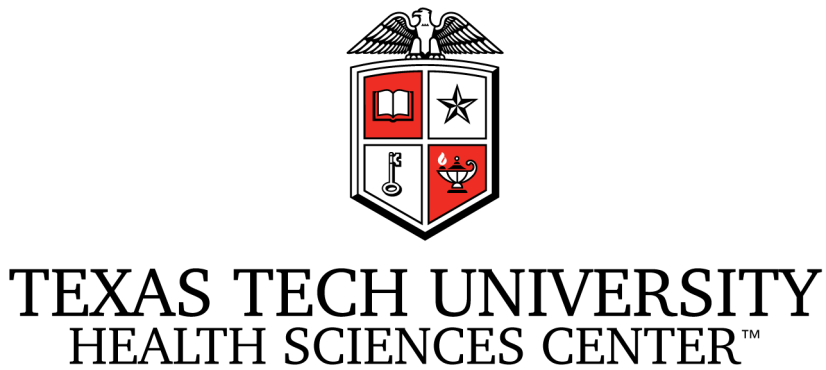 Items Covered By Financial Aid

Tuition & Fees
Books & Supplies (including lab equipment)
Housing and food (rent, utilities, phone, groceries)
Transportation (insurance, maintenance, gasoline)
Health Insurance
Personal and miscellaneous (medical, dental, clothing, cleaning, etc.)
Travel and living expenses for away rotations (4th year only)
Transportation costs for residency/job interviews (4th year only - additional documentation required)
USMLE clinical skills exam
Computer (budget adjustment form and proof of expense required; may only be submitted once during degree plan)
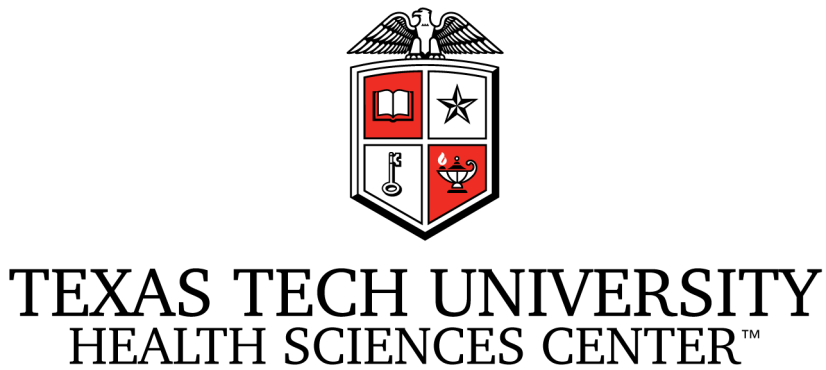 Items NOT Covered by Financial Aid

Automobile payments
Consumer debt (credit cards, loan payments)
USMLE review courses
Spouse’s expenses (such as medical expenses or insurance)
[Speaker Notes: If you have any questions reach out to Mia for one on one requests.]
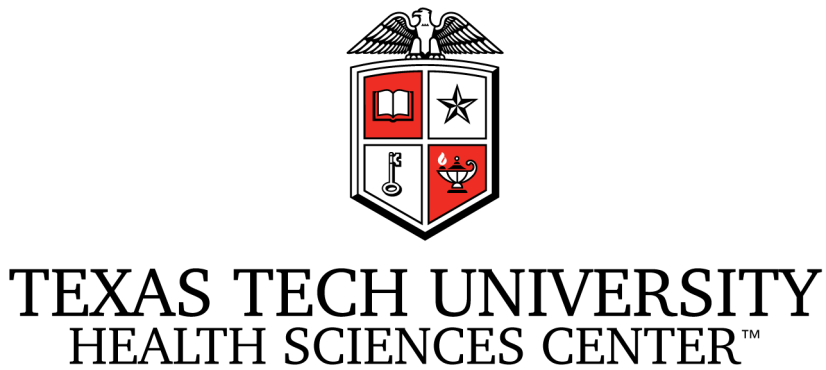 Total for 4 years = $197,064                                  Total for FMAT 3 years = $152,048
Financial Aid Budgets
[Speaker Notes: M4 is an 11 month program, Start date 7/2-5-17/2019 Loans disb on 6-22 and 12/23/2018 spring start 1/2/2019]
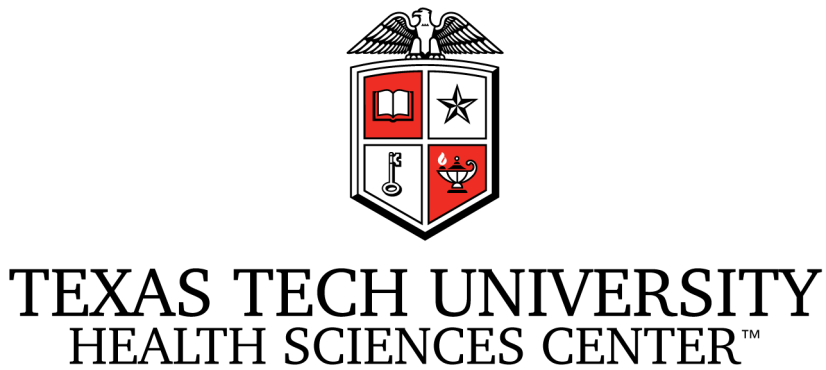 4th Year - Important Items:

Step 2/Clinical Skills tests (COA)
Includes cost of test and travel to test site
ERAS – Electronic Residency Application 
Complete the budget increase
Interview & Travel 
Away Rotations costs (COA) 
Residency & Relocation 
Financial Planning & Debt Awareness (end of year AAMC)
NSLDS access for federal loans, set it up
[Speaker Notes: Submit budch to Mia and she will process. Keep receipts, credit card statements are not enough, receipts are best.]
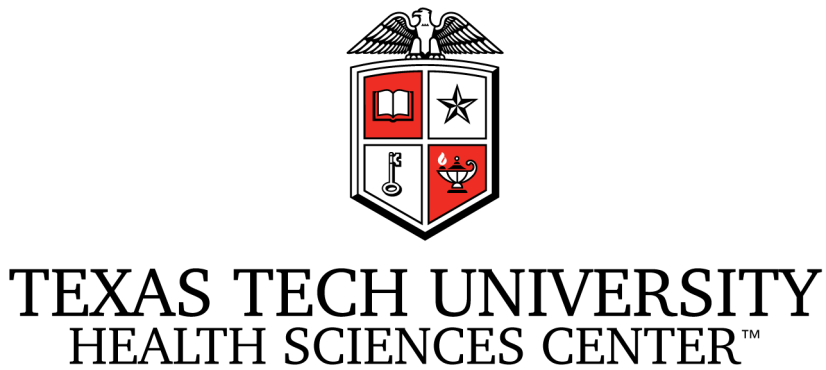 Typical Financial Aid Award Packages
Interest Rates before June 30, 2018
Unsubsidized Loan: 6.00%
After July 1, 2018  - 6.595%
Grad Plus Loan: 7.00%  Alternative Loan: Variable between lenders
After July 1, 2018 7.595%
(please note, grad plus and alternative loans require credit approval)
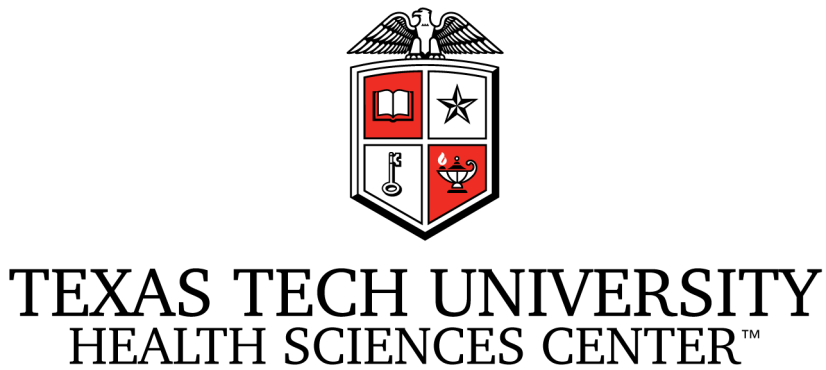 Financial Planning Resource

The AAMC website is an excellent resource for many of your medical school needs; both academic and financial.  Some of the financial aid resources include, loan repayment calculators, budgeting and debt management.

Their “Financial Aid First” website is: https://www.aamc.org/services/first/
[Speaker Notes: Nichole Knight is usually handling the Exit for you at the end of academic year]
You can locate loan servicer information and current federal loan totals on the National Student Loan Database System website. www.nslds.ed.gov
You will need your FSA ID and password to access the information.
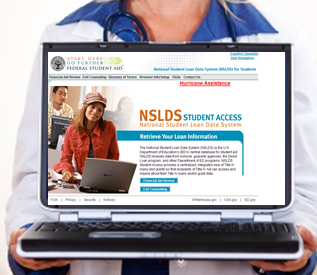 Federal Loan Information
Residency
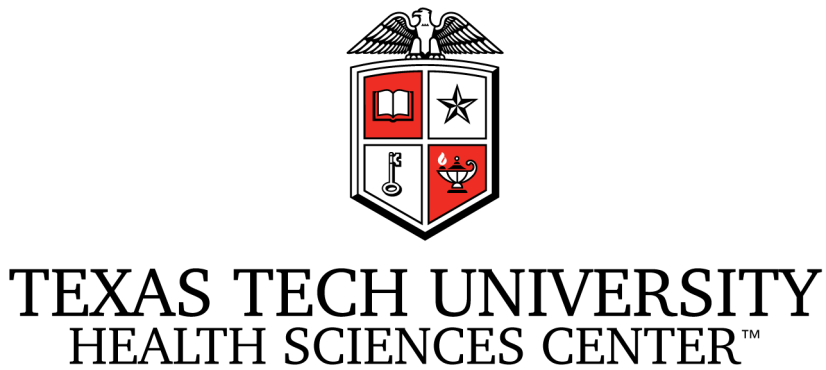 Student Business Services

Please contact Student Business Services (SBS) at (806) 743-7867 or at SBS@ttuhsc.edu for questions regarding:

Tuition and fee information, tuition payment options, and payment plans
How refunds are processed or how to set up direct deposit information
How to submit 3rd party payment information
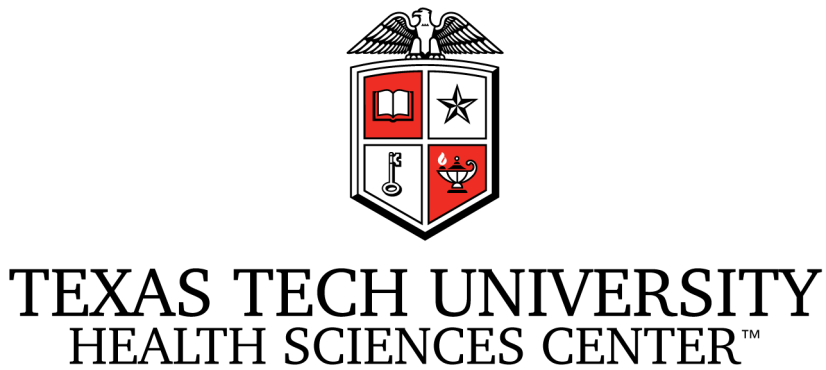 Office of Financial Aid 
Student Services Suite 2C400

TTUHSC Office of Financial Aid
3601 4th Street MS8310
Lubbock, TX  79430-8310
(806) 743.3025 phone  (806) 743.2304 fax

 financial.aid@ttuhsc.edu
Mia.C.Myers@ttuhsc.edu 

www.ttuhsc.edu/financial-aid   

Office hours:
Monday-Friday 8am-5pm
No appointment needed to see an advisor